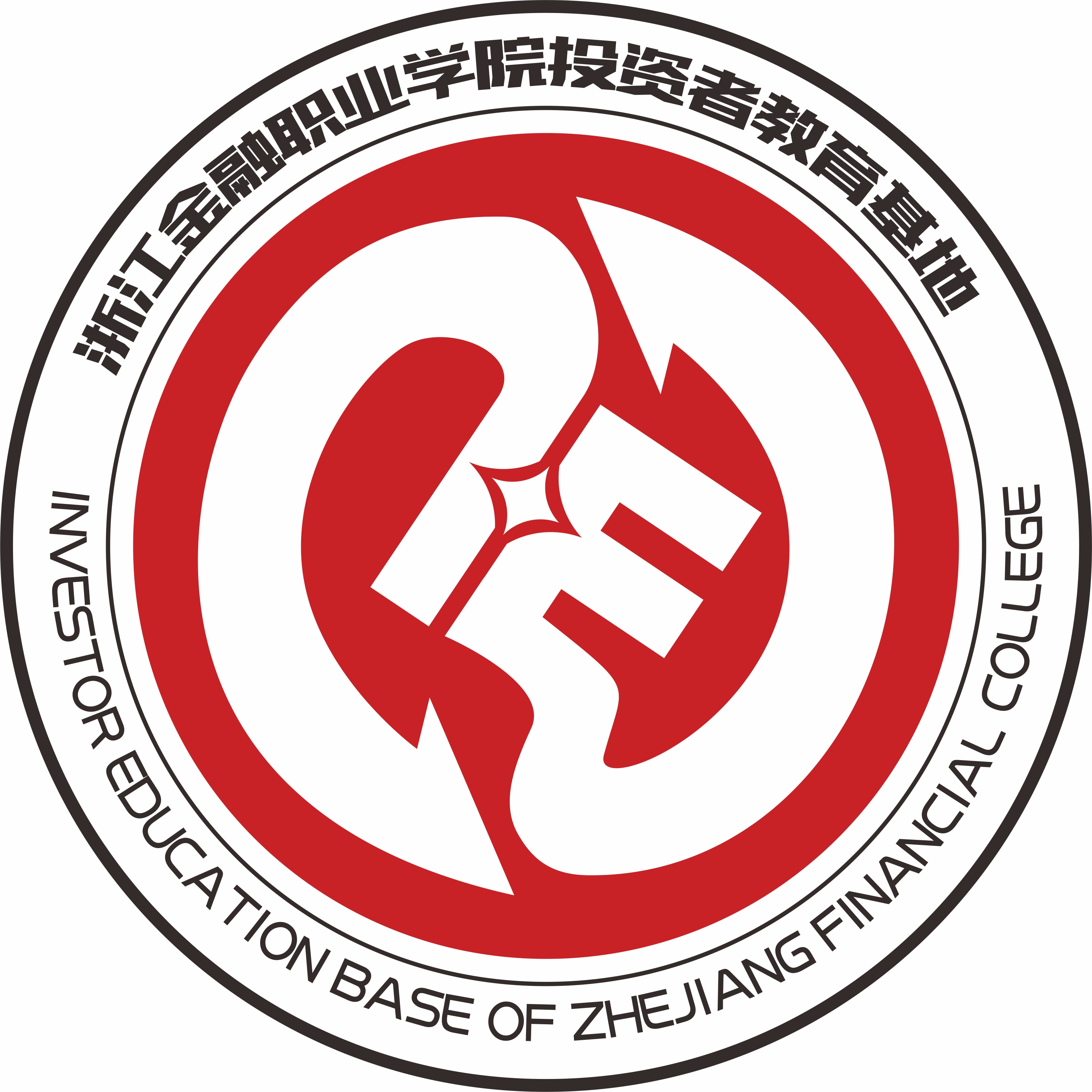 家庭投资策略
打造稳健的家庭财富增长计划
CONTENTS
目录
01
02
家庭投资基础知识
风险评估与管理
03
04
投资组合构建
长期投资策略
05
06
短期投资机会
家庭财务紧急预案
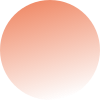 01
家庭投资基础知识
理解投资与储蓄的区别
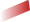 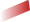 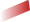 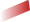 01
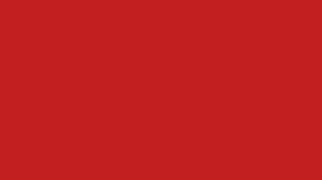 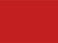 投资与储蓄的定义
投资是指将资金用于购买资产，以期望在未来获得收益的行为。而储蓄则是将收入的一部分保留起来，以备不时之需或达到某个长期目标。
03
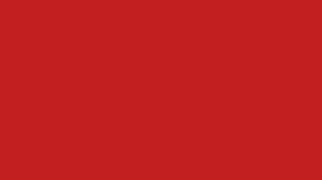 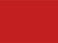 投资与储蓄的风险
投资通常伴随着一定的风险，因为市场波动可能导致投资价值下降。相比之下，储蓄的风险较小，因为存款通常由政府保障，且利率相对稳定。
02
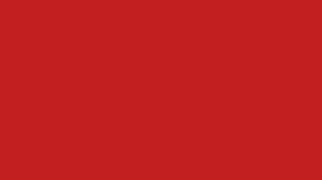 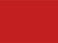 投资与储蓄的回报
投资的回报往往高于储蓄，因为投资者承担了更高的风险。然而，储蓄的回报虽然较低，但更为稳定，适合那些对风险敏感的人。
确定家庭财务目标
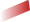 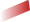 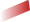 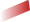 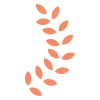 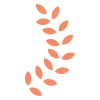 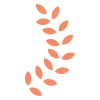 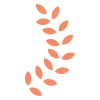 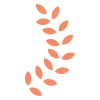 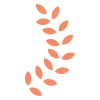 01
02
03
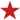 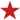 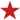 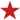 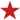 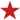 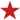 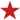 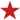 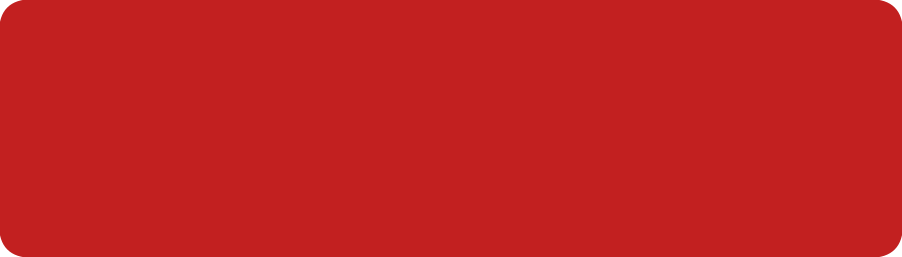 明确财务目标
分析财务状况
设定时间框架
家庭在制定投资策略前，首先需明确财务目标。这些目标可以是短期的储蓄计划、中期的教育基金积累，或是长期的退休金储备。明确的目标有助于指导后续的投资方向和策略选择。
确定家庭财务目标之后，需要对当前的财务状况进行详细分析。这包括收入水平、支出情况、债务状况以及现有的资产配置等。通过全面审视家庭的财务状况，可以更好地评估实现财务目标的可能性和所需资源。
对于每个财务目标，设定一个合理的时间框架至关重要。这个时间框架应基于目标的性质（短期、中期或长期）以及当前家庭的财务状况来决定。明确的时间框架有助于监控进度，确保投资策略与时间目标相匹配。
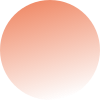 02
风险评估与管理
识别家庭风险承受能力
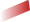 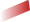 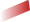 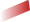 家庭收入稳定性分析
家庭的收入来源多样，包括工资、投资收益等，稳定性分析需要考虑这些收入的持续性和可靠性，以确保在面对经济压力时，家庭有足够的财务支撑。
家庭成员健康考量
紧急储备金设置
家庭成员的健康状况直接影响到家庭的支出和风险承受能力，定期进行健康检查，评估潜在的医疗费用支出，对规划家庭财务至关重要。
为应对突发事件，家庭应建立紧急储备金，这包括失业、疾病或其他不可预见的情况，储备金的规模通常建议至少能覆盖3至6个月的生活费用。
学习分散投资原则
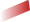 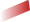 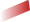 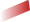 01
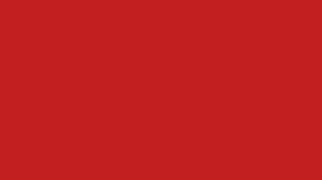 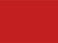 分散投资的基本原则
分散投资是一种策略，它要求投资者将资金分配到不同的资产类别中，以降低整体投资组合的风险。这种策略强调“不要把所有的鸡蛋放在一个篮子里”，通过多元化来分散风险。
03
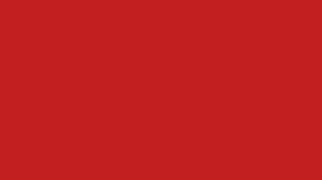 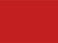 分散投资的优势
分散投资的最大优势在于它可以降低单一投资失败带来的影响。当某一项投资表现不佳时，其他投资可能会有所弥补，从而保护投资者的资金安全。
02
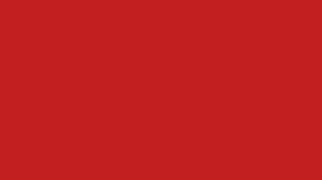 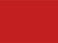 如何实施分散投资
实施分散投资需要对市场有深入的了解和研究，包括了解各种投资产品的特性和风险。同时，也需要根据自身的风险承受能力和投资目标，制定出合适的投资策略。
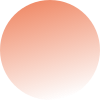 03
投资组合构建
股票与债券的选择
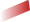 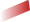 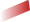 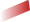 风险与回报的权衡
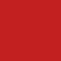 01
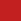 在股票与债券的选择中，投资者需仔细考量风险与回报的关系。股票通常提供更高的潜在回报，但也伴随更大的市场波动性；而债券则相对稳健，适合追求稳定收益的投资者。
投资组合的多样化
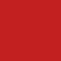 02
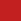 通过在股票和债券之间进行合理配置，可以实现投资组合的多样化。这种策略有助于分散投资风险，提高整体投资回报率，同时保持资产的安全性和流动性。
经济周期的影响
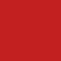 03
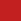 经济周期对股票和债券的表现有着显著影响。在经济增长期，股票市场往往表现较好；而在经济衰退时，债券因其低风险特性成为更受欢迎的选择。理解这一点对于制定投资策略至关重要。
考虑房地产投资
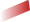 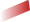 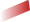 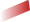 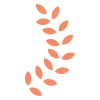 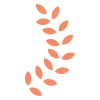 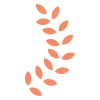 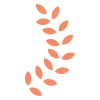 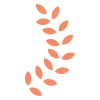 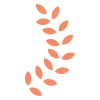 01
02
03
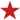 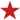 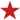 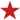 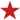 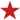 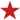 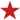 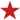 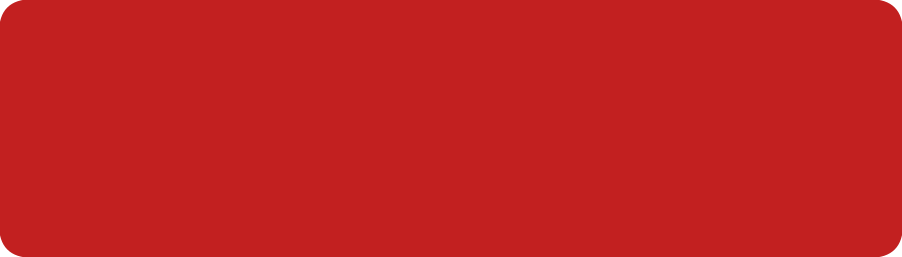 房地产投资的优势
市场趋势分析重要
风险管理不可忽视
房地产作为一种实物资产，具有相对稳定的价值增长潜力和抵御通货膨胀的能力。此外，它还能为投资者带来租金收入，实现资本增值与现金流的双重收益。
在考虑房地产投资时，对市场趋势的深入分析至关重要。这包括了解地区经济发展、人口流动、政策变动等因素，以预测房地产市场的未来走向，做出明智的投资决策。
房地产投资虽具有吸引力，但同样伴随着风险。投资者需关注利率变化、市场供需关系、物业管理等可能影响投资回报的因素，通过多元化投资和合理规划来分散和降低风险。
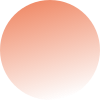 04
长期投资策略
定投的优势与应用
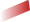 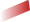 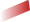 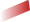 01
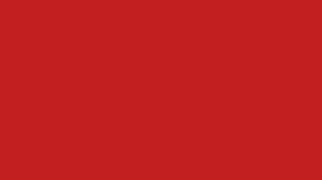 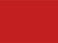 定投的分散风险
通过定期定额投资，投资者能够在不同的市场价位买入资产，这种策略有效分散了投资时点的风险，降低了因市场波动造成的损失，实现了成本的平均化。
03
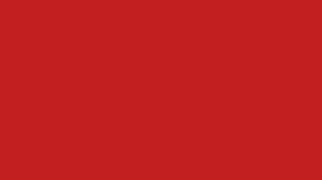 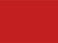 定投的心理优势
定投策略帮助投资者克服市场的恐慌与贪婪心理，通过规律性的投资行为，培养长期投资的耐心和纪律，减少了因情绪波动导致的非理性交易行为。
02
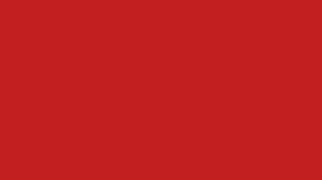 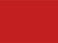 定投的适用场景
无论是股市新手还是资深投资者，定投都是一种简单易行的投资方式，尤其适合对未来市场方向判断不明朗或缺乏专业知识的普通投资者，实现财富稳健增长。
复利效应的理解
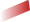 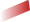 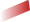 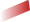 01
03
02
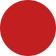 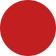 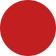 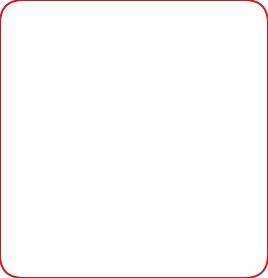 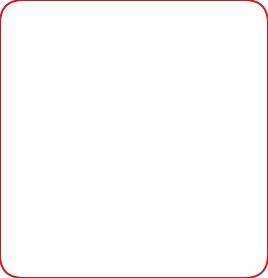 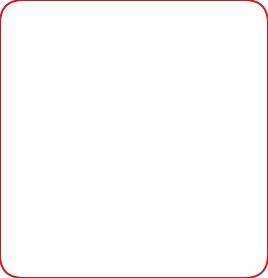 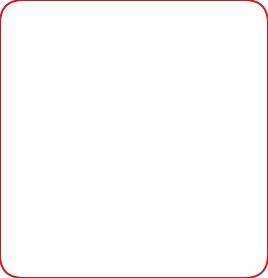 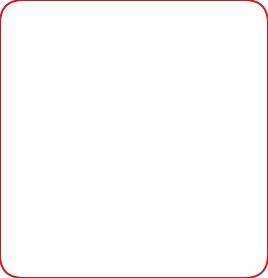 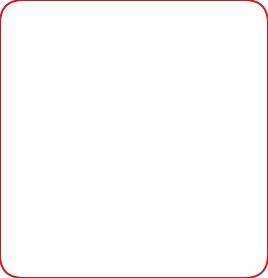 复利效应的基本概念
复利效应的影响因素
复利效应的应用领域
复利效应，是指投资者在长期投资过程中，由于利息的再投资而产生的额外收益。这种效应使得投资收益随着时间的推移而呈现出指数级增长，体现了时间价值的重要性。
复利效应的大小受到多个因素的影响，包括投资收益率、投资期限和投资金额等。较高的收益率、较长的投资期限以及较大的投资金额都会使得复利效应更为显著，从而增加投资回报。
复利效应广泛应用于各种投资领域，如股票、债券、房地产等。通过合理利用复利效应，投资者可以实现财富的快速增长，达到财务自由的目标。同时，也需要注意风险控制，避免过度追求高收益而忽视风险。
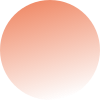 05
短期投资机会
货币市场基金介绍
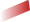 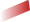 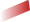 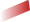 01
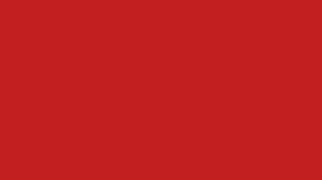 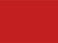 货币市场基金的定义
货币市场基金是一种专门投资于短期高信用等级金融工具的基金，旨在为投资者提供低风险的投资选择，并保持资金的高度流动性。
03
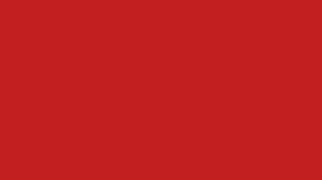 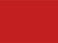 货币市场基金的优势
货币市场基金的主要优势在于其较低的投资风险和较高的流动性。由于投资于短期、高信用等级的金融工具，它能够在保障资金安全的同时，实现稳定的收益。
02
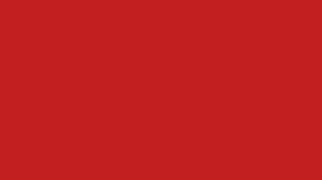 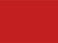 货币市场基金的风险
尽管货币市场基金的风险较低，但并非完全没有风险。例如，如果市场利率上升，货币市场基金的收益可能会下降；如果基金管理人的操作失误或市场波动过大，也可能导致本金损失。
P2P借贷的风险与回报
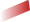 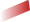 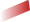 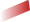 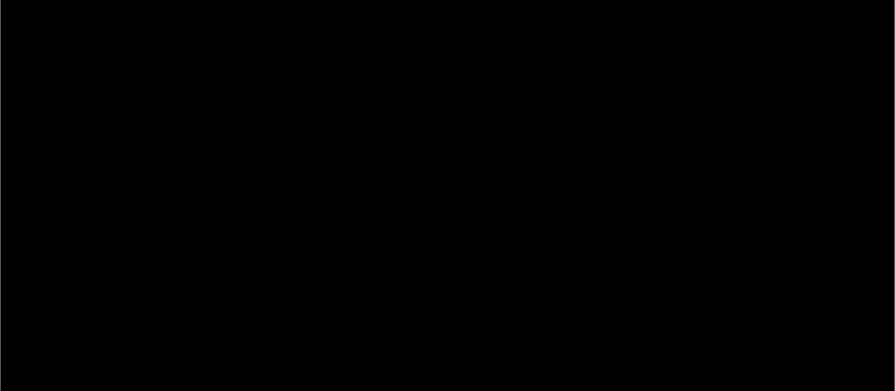 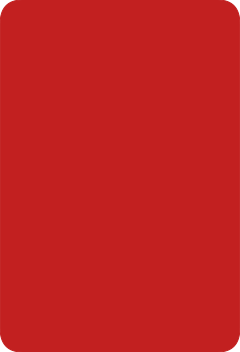 01
02
03
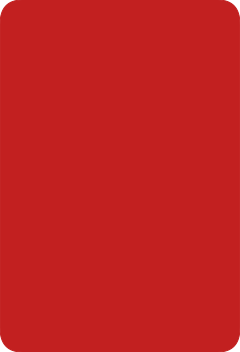 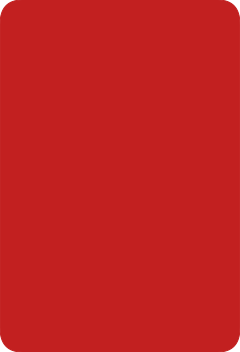 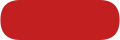 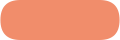 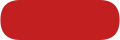 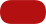 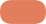 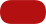 P2P借贷平台风险
P2P借贷收益回报
法律法规保护力度
P2P借贷平台的风险主要体现在平台的信用风险和运营风险上，一旦平台出现资金链断裂或者管理不善，投资者的资金安全将受到严重威胁。
P2P借贷的收益回报相对较高，但同时也伴随着较高的风险。投资者在选择投资项目时，需要对项目的信用状况、还款能力等进行全面评估。
目前，我国对于P2P借贷的法律法规保护力度还不够完善，投资者在投资过程中可能会面临一些法律风险。因此，投资者在进行P2P借贷投资时，需要充分了解相关法律法规，以保护自己的合法权益。
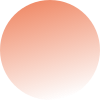 06
家庭财务紧急预案
建立应急基金的重要性
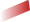 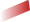 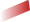 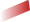 应对突发事件的保障
生活中不可预见的事件时有发生，建立应急基金可以确保在遇到紧急情况时，家庭有足够的经济支持去应对，减少因资金短缺而带来的压力和困扰。
维护家庭财务稳定
应急基金作为家庭财务安全的重要组成部分，能够有效避免因突发状况导致的重大经济损失，保持家庭经济的连续性和稳定性，为家庭成员提供心理安慰。
提升风险管理能力
通过设立应急基金，家庭可以更好地规划和管理潜在的财务风险，提高对未知挑战的应对能力，从而在面对未来不确定性时更加从容不迫。
应对突发经济事件的计划
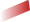 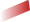 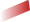 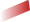 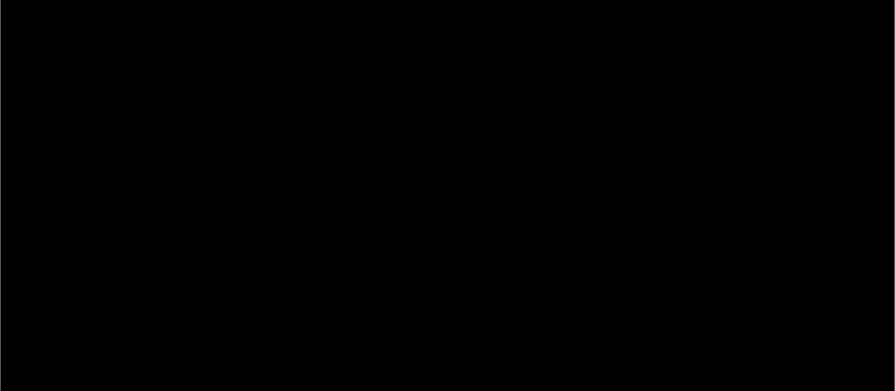 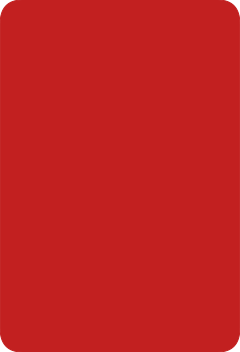 01
02
03
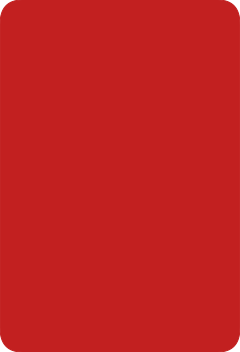 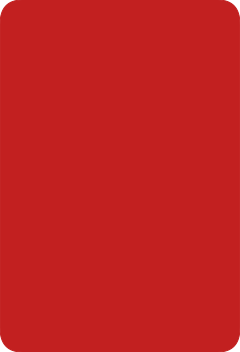 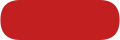 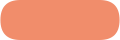 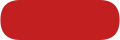 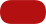 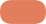 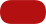 紧急资金储备计划
保险规划策略
债务管理与偿还
家庭应建立紧急资金储备，以应对突如其来的经济事件。这笔资金应为家庭月收入的三到六个月，用于覆盖基本生活开销、医疗费用等突发支出。
家庭成员应购买适当的保险产品，如健康保险、意外伤害保险和寿险等，以减轻因疾病或意外导致的经济负担。选择适合家庭需求的保险方案，确保在风险来临时有足够的保障。
家庭应合理规划债务，避免过度借贷导致财务压力过大。制定详细的债务偿还计划，优先偿还高利率债务，逐步减少负债水平。同时，保持良好的信用记录，以便在需要时获得更有利的贷款条件。
谢谢观看
THANKS